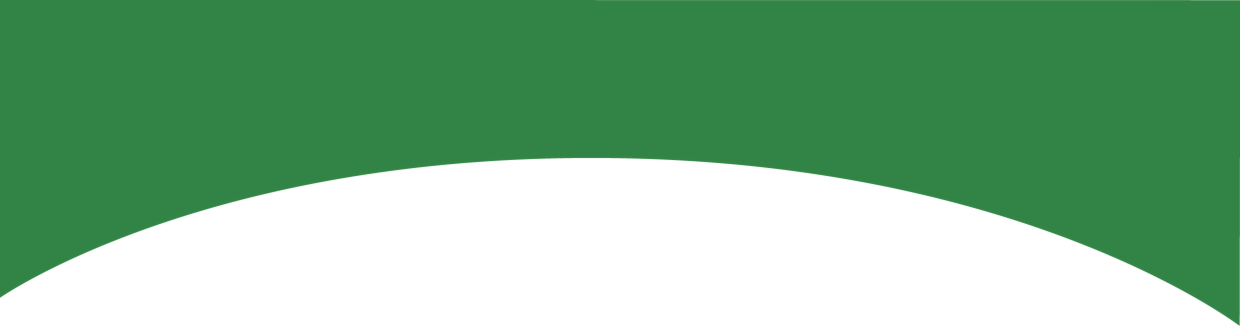 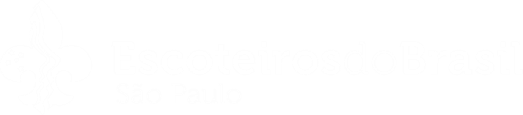 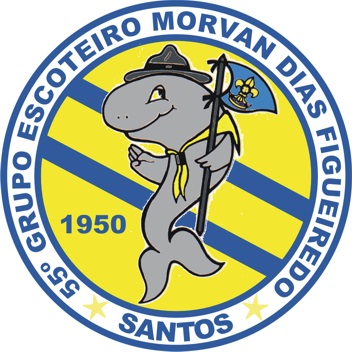 [insira aqui
o logo da UEL]
O 55º Grupo de Escoteiros do Mar Morvan Dias Figueiredo atendendo aos relevantes serviços prestados, concede a
HONRA AO MÉRITO
Em agradecimento aos serviços e esforços nos atendimentos das necessidades do Grupo Escoteiro.
Santos, XX de XXXXX de 2024
Renan de Barros Maturino
Diretor Presidente